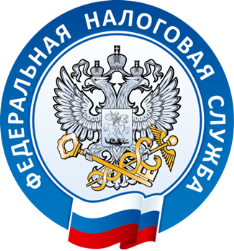 Управление Федеральной налоговой службы по Новгородской области
Узнай о мерах поддержки налогоплательщиков 
на время снижения деловой и потребительской активности на фоне распространения коронавирусной инфекции на
 Интернет  - сайте ФНС России
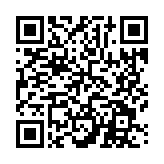 https://www.nalog.ru/rn53/business-support-2020/
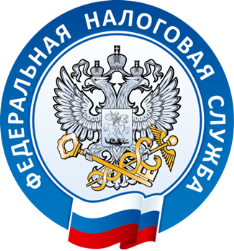 Управление Федеральной налоговой службы по Новгородской области
Узнай о мерах поддержки налогоплательщиков 
на время снижения деловой и потребительской активности на фоне распространения коронавирусной инфекции на
 Интернет  - сайте ФНС России
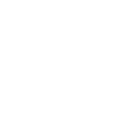 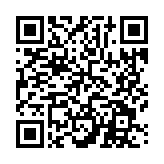 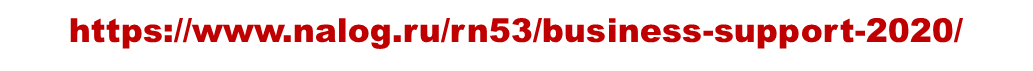